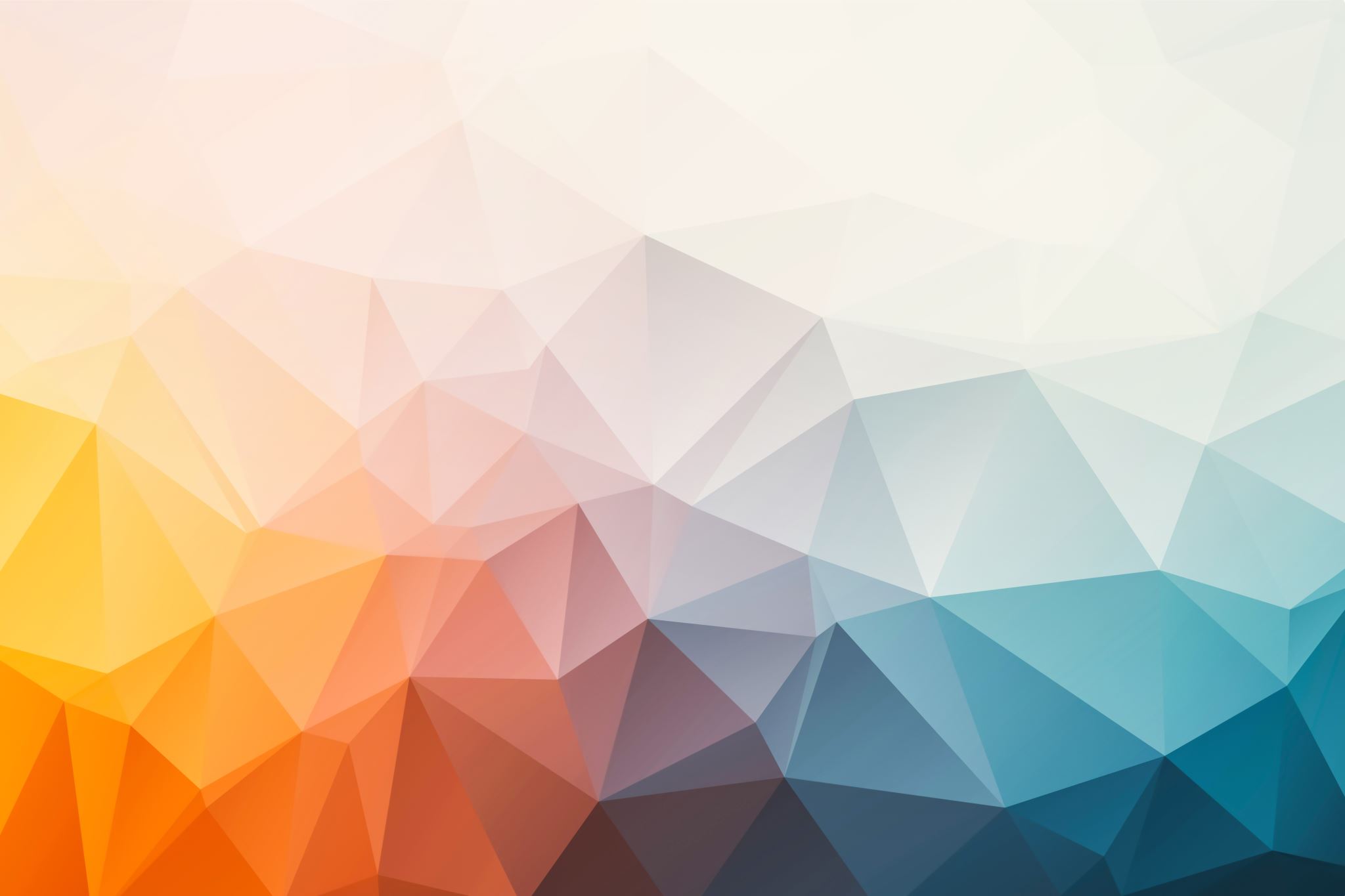 Further Applications of Trigonometry
Chapter 10




Algebra and Trigonometry 2e, OpenStax, Jay Abramson
https://openstax.org/details/books/algebra-and-trigonometry-2e
[Speaker Notes: Images and notes within these slides are from the OpenStax textbook Algebra and Trigonometry 2e]
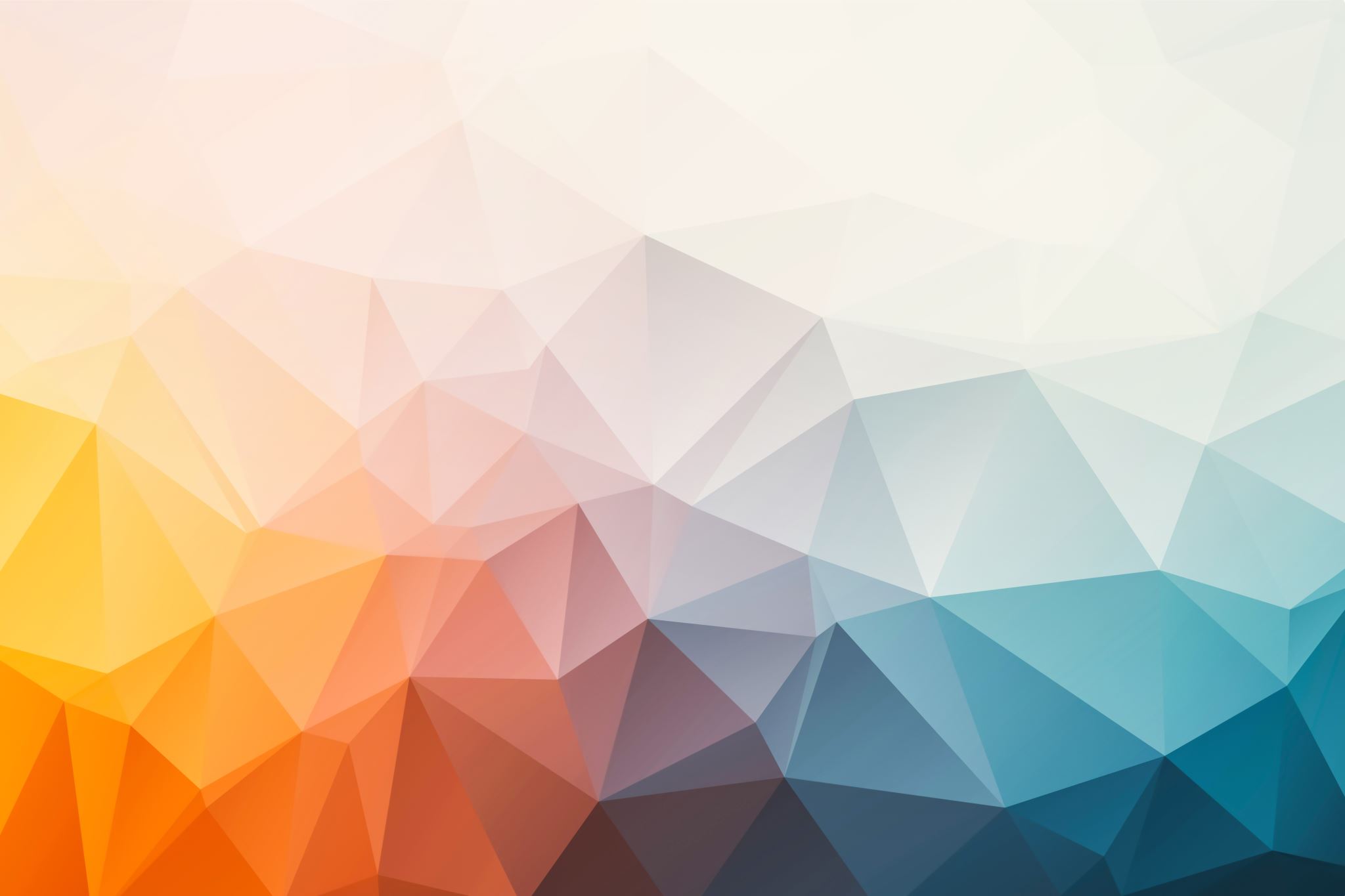 10.8 Vectors
https://openstax.org/details/books/algebra-and-trigonometry-2e
[Speaker Notes: Images and notes within these slides are from the OpenStax textbook Algebra and Trigonometry 2e]
https://openstax.org/details/books/algebra-and-trigonometry-2e
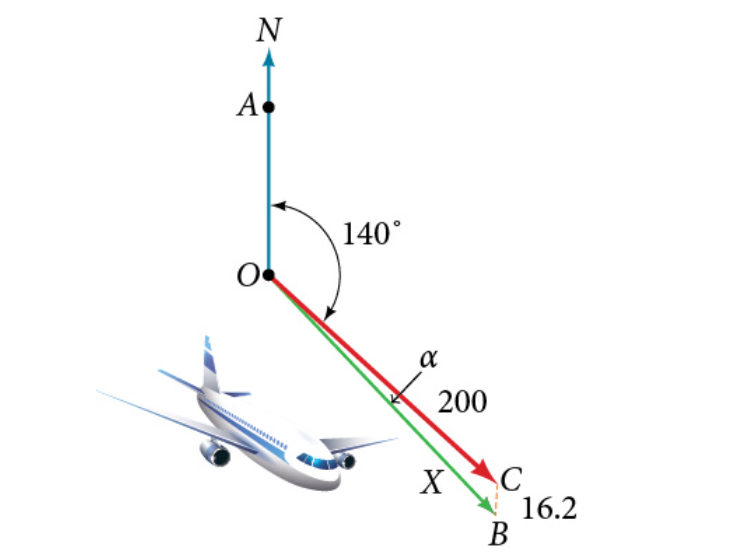 https://openstax.org/details/books/algebra-and-trigonometry-2e
[Speaker Notes: An airplane is flying at an airspeed of 200 miles per hour headed on a SE bearing of 140°. A north wind (from north to south) is blowing at 16.2 miles per hour, as shown in the figure. What are the ground speed and actual bearing of the plane? Ground speed refers to the speed of a plane relative to the ground. Airspeed refers to the speed a plane can travel relative to its surrounding air mass. These two quantities are not the same because of the effect of wind. In an earlier section, we used triangles to solve a similar problem involving the movement of boats. Later in this section, we will find the airplane’s groundspeed and bearing, while investigating another approach to problems of this type. First, however, let’s examine the basics of vectors.]
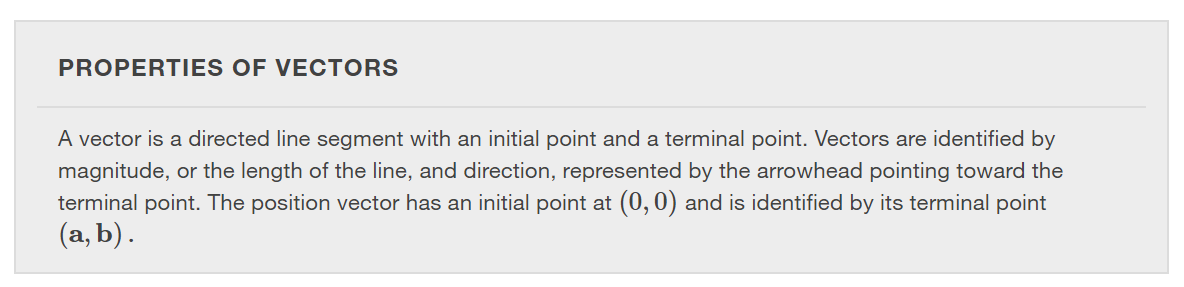 https://openstax.org/details/books/algebra-and-trigonometry-2e
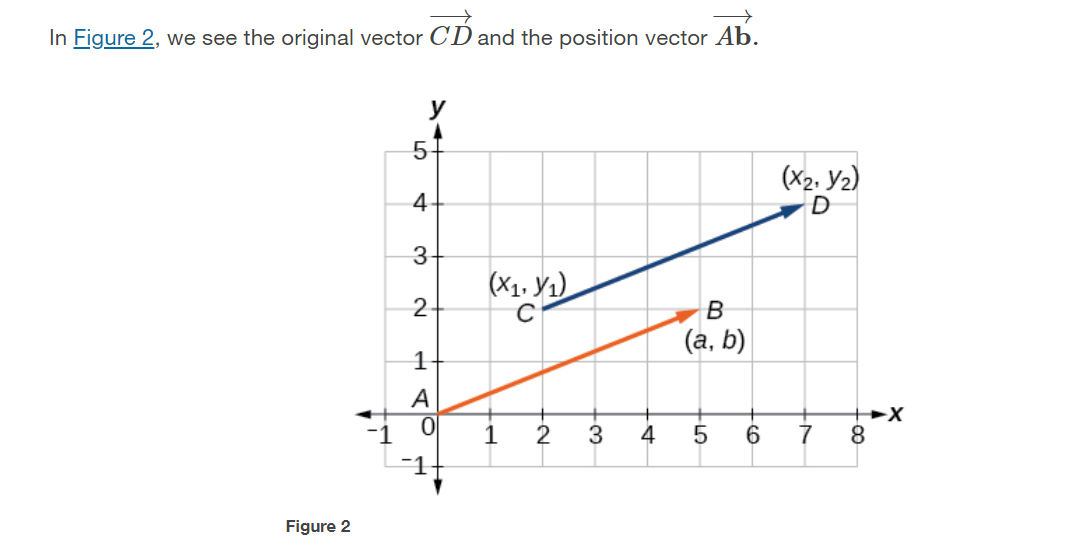 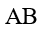 https://openstax.org/details/books/algebra-and-trigonometry-2e
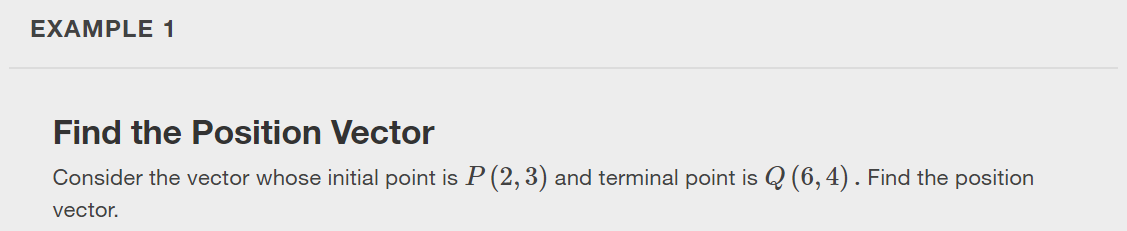 https://openstax.org/details/books/algebra-and-trigonometry-2e
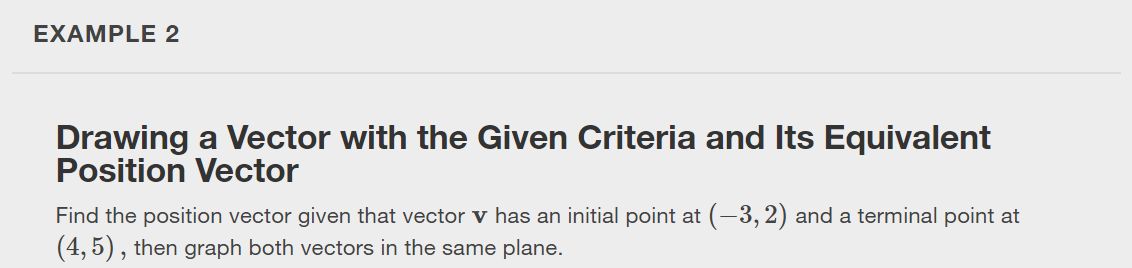 https://openstax.org/details/books/algebra-and-trigonometry-2e
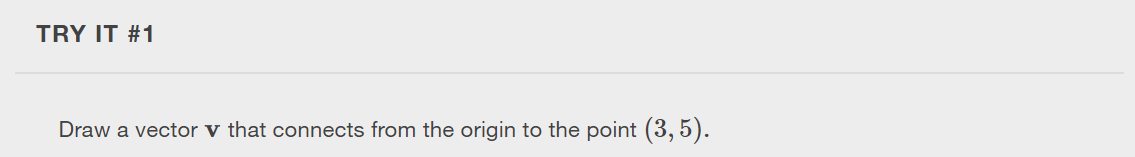 https://openstax.org/details/books/algebra-and-trigonometry-2e
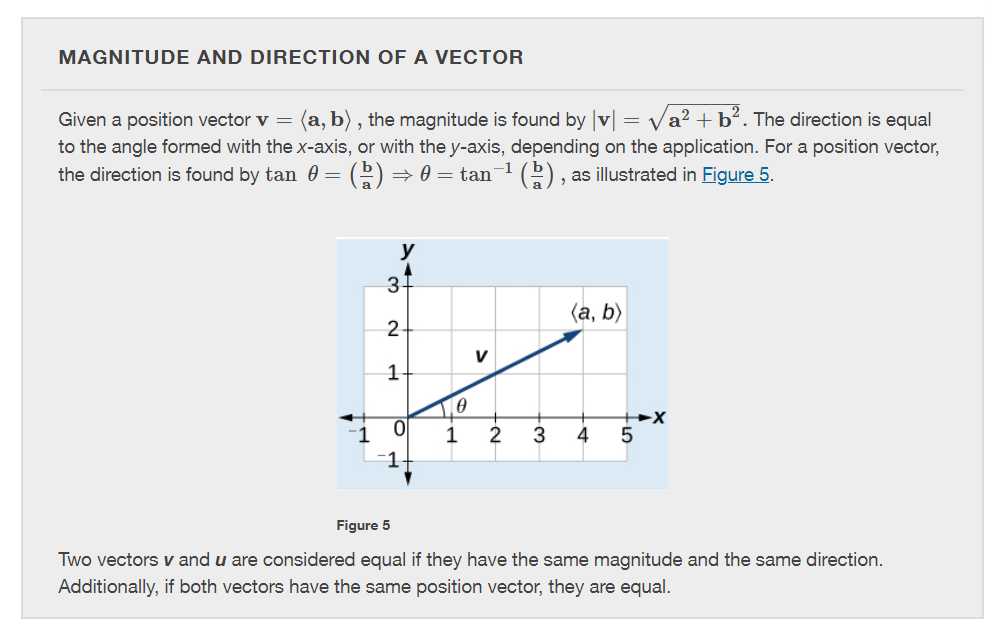 https://openstax.org/details/books/algebra-and-trigonometry-2e
[Speaker Notes: To work with a vector, we need to be able to find its magnitude and its direction. We find its magnitude using the Pythagorean Theorem or the distance formula, and we find its direction using the inverse tangent function.]
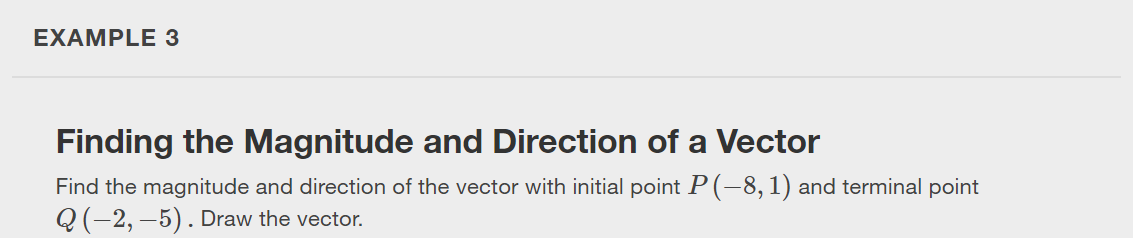 https://openstax.org/details/books/algebra-and-trigonometry-2e
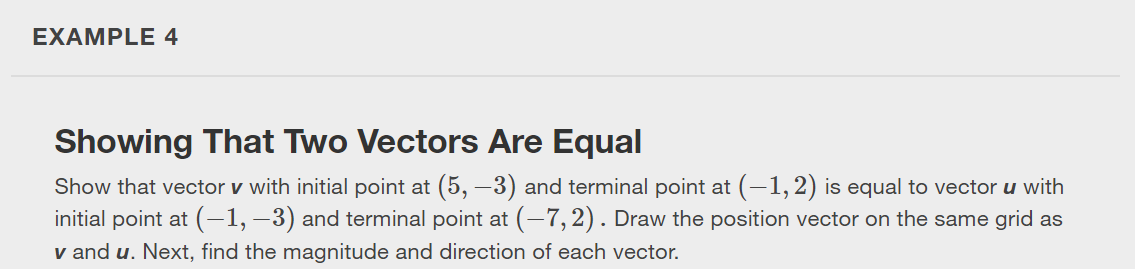 https://openstax.org/details/books/algebra-and-trigonometry-2e
Vector Addition and Subtraction
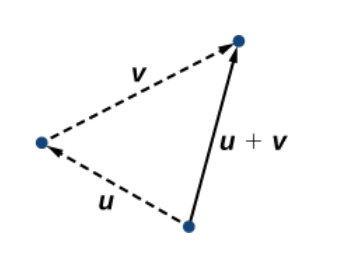 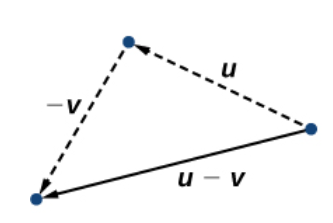 The difference of two vectors u and v, or vector subtraction, produces a third vector u - v, the resultant vector.
The sum of two vectors u and v, or vector addition, produces a third vector u + v, the resultant vector.
https://openstax.org/details/books/algebra-and-trigonometry-2e
[Speaker Notes: Now that we understand the properties of vectors, we can perform operations involving them. While it is convenient to think of the vector u =⟨x,y〉 as an arrow or directed line segment from the origin to the point (x,y), vectors can be situated anywhere in the plane.  Notice that to find u − v, view it as u + (−v). Adding −v is reversing direction of v and adding it to the end of u. The new vector begins at the start of u and stops at the end point of −v]
https://openstax.org/details/books/algebra-and-trigonometry-2e
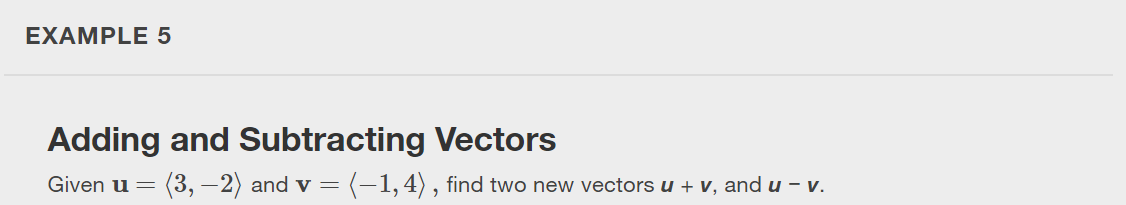 https://openstax.org/details/books/algebra-and-trigonometry-2e
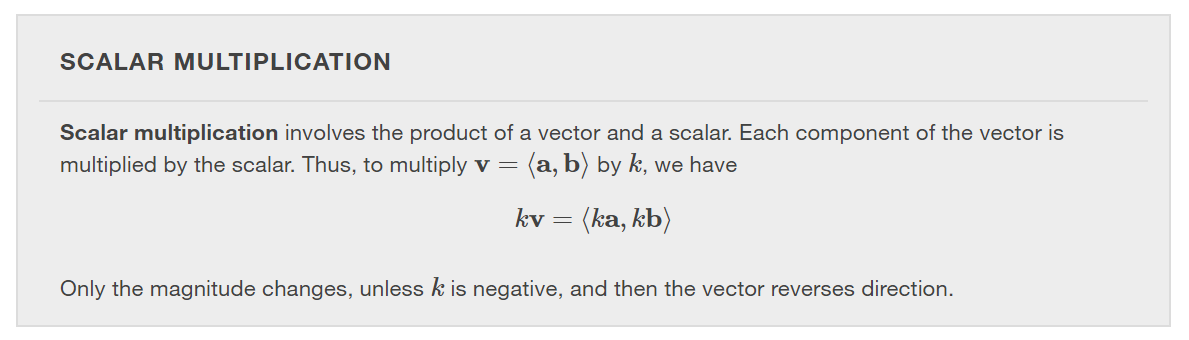 https://openstax.org/details/books/algebra-and-trigonometry-2e
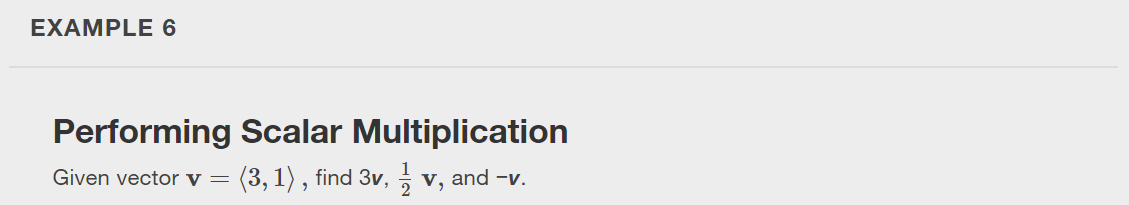 https://openstax.org/details/books/algebra-and-trigonometry-2e
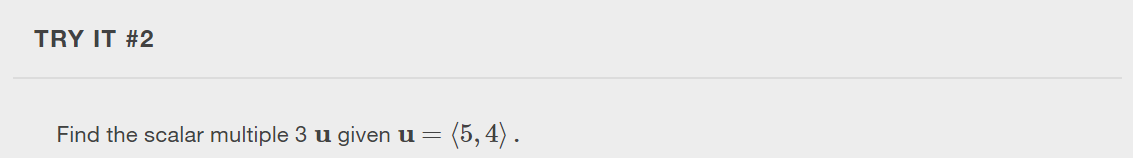 https://openstax.org/details/books/algebra-and-trigonometry-2e
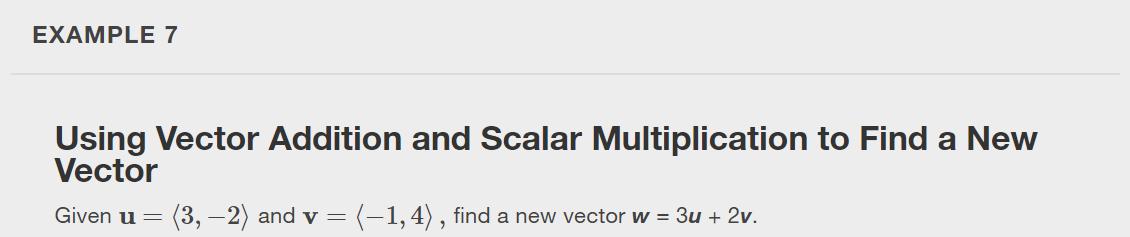 https://openstax.org/details/books/algebra-and-trigonometry-2e
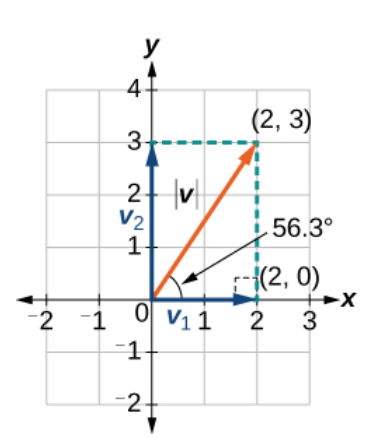 https://openstax.org/details/books/algebra-and-trigonometry-2e
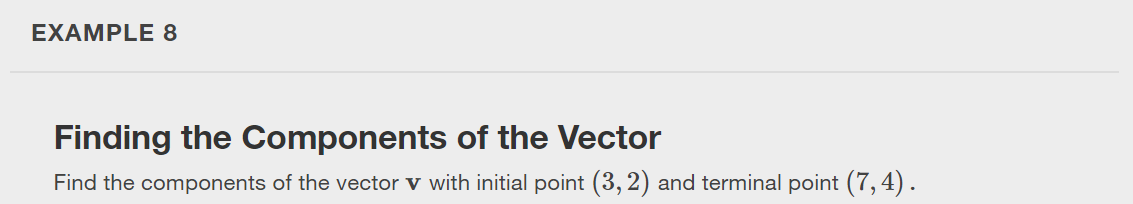 https://openstax.org/details/books/algebra-and-trigonometry-2e
[Speaker Notes: Hint: First find the standard position vector. Note the graphs of the horizontal and vertical components are on the next slide.]
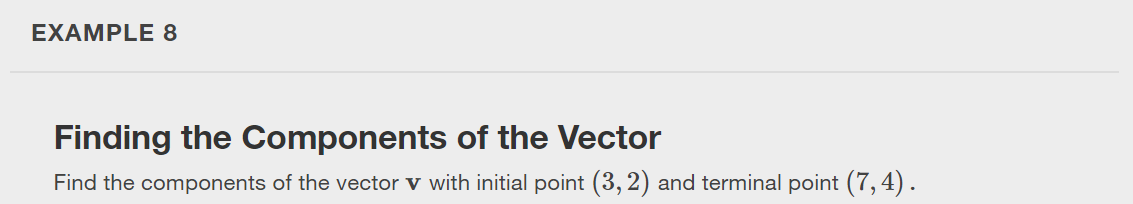 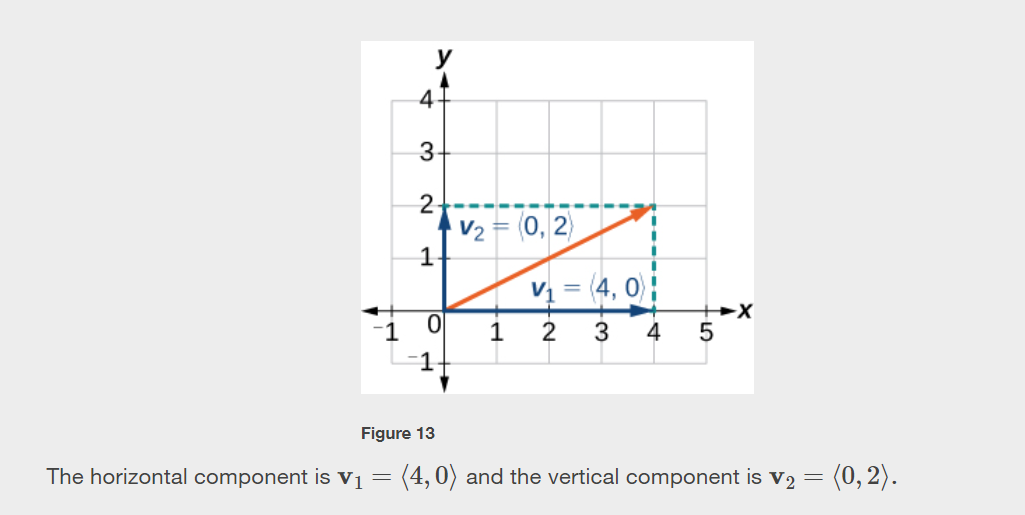 https://openstax.org/details/books/algebra-and-trigonometry-2e
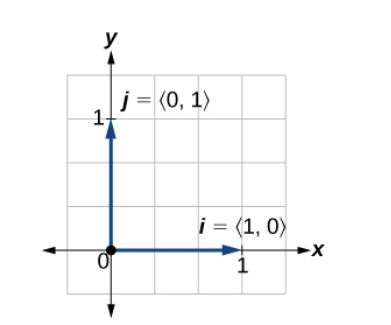 https://openstax.org/details/books/algebra-and-trigonometry-2e
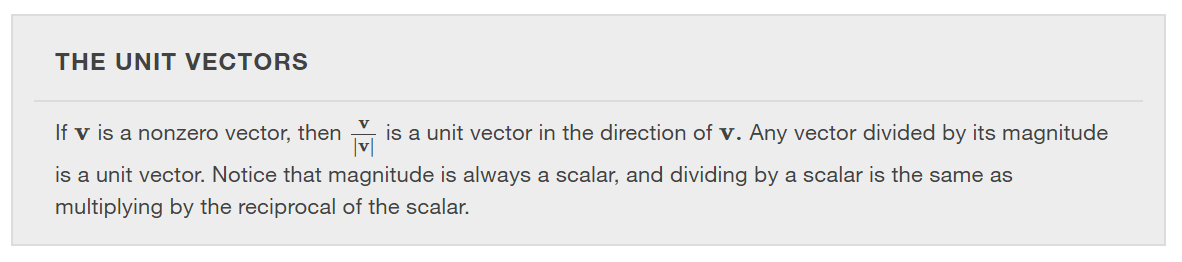 https://openstax.org/details/books/algebra-and-trigonometry-2e
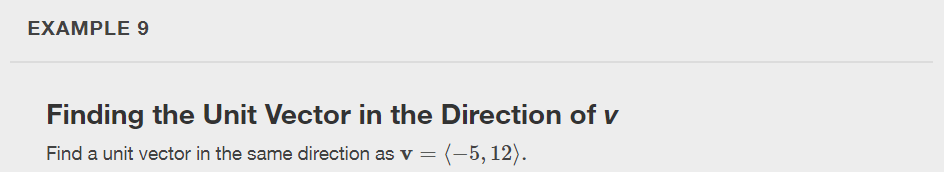 https://openstax.org/details/books/algebra-and-trigonometry-2e
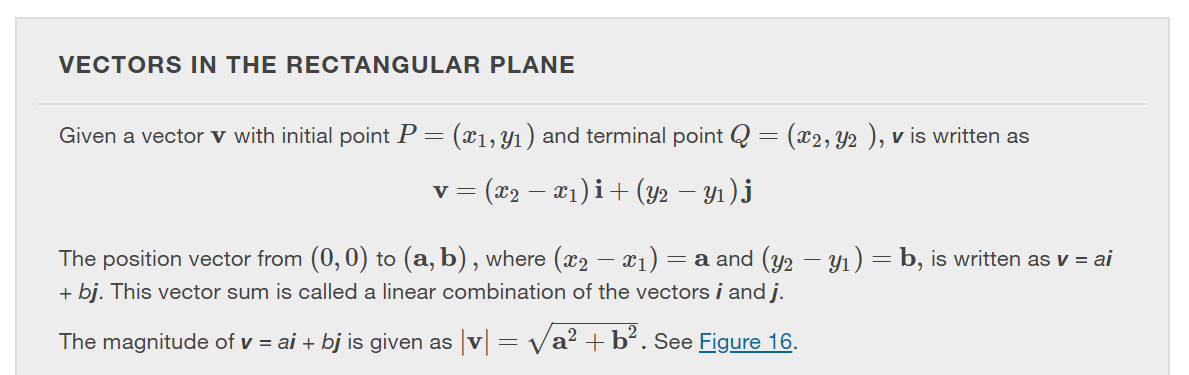 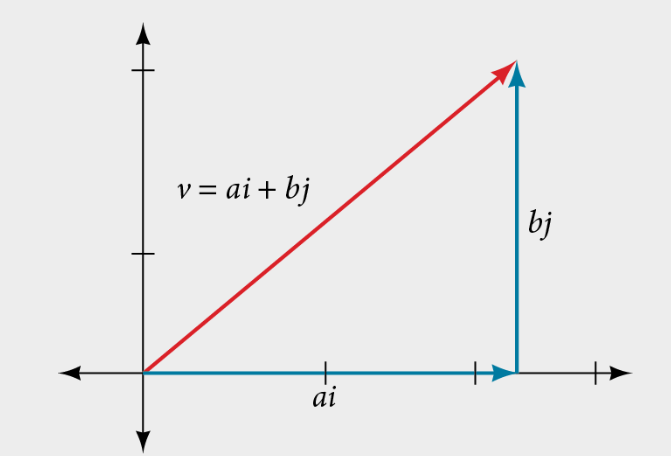 https://openstax.org/details/books/algebra-and-trigonometry-2e
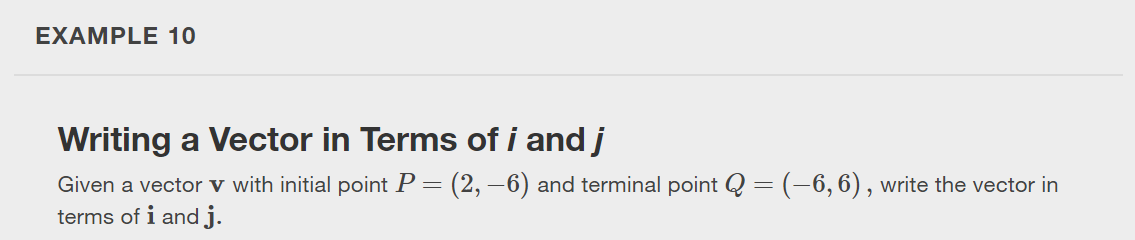 https://openstax.org/details/books/algebra-and-trigonometry-2e
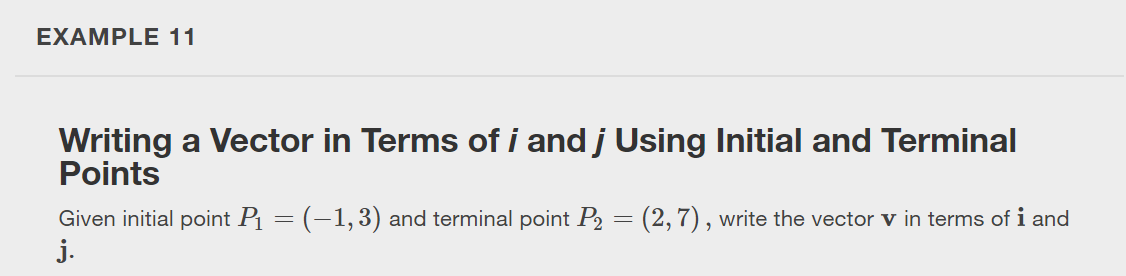 https://openstax.org/details/books/algebra-and-trigonometry-2e
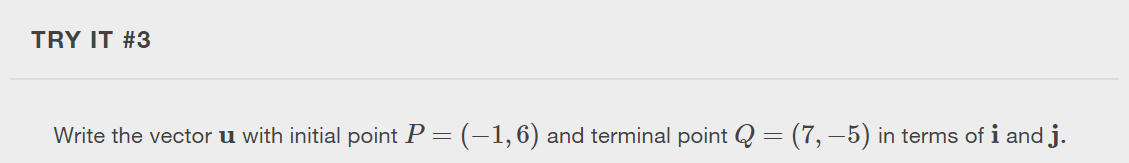 https://openstax.org/details/books/algebra-and-trigonometry-2e
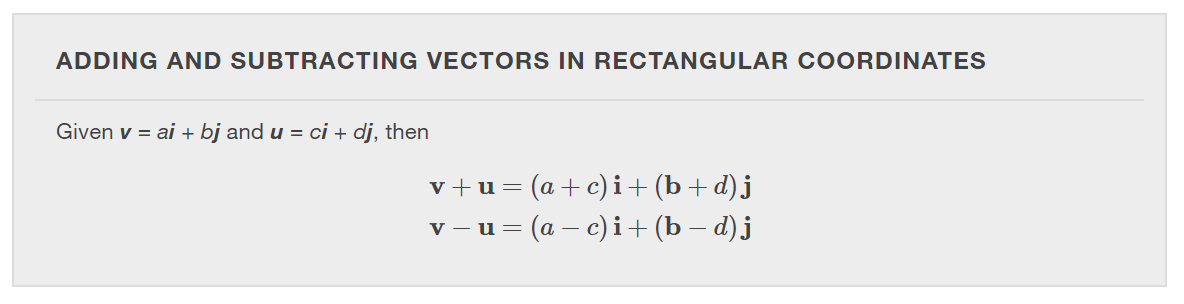 https://openstax.org/details/books/algebra-and-trigonometry-2e
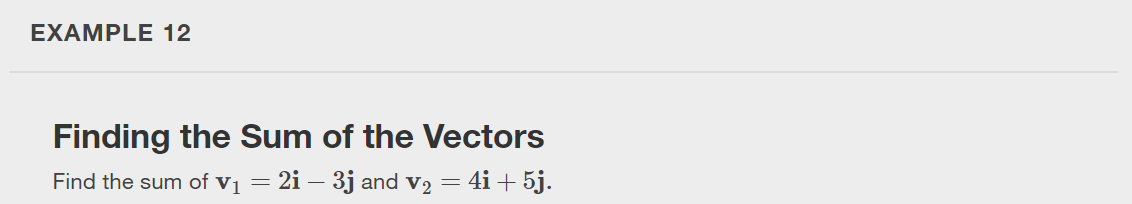 https://openstax.org/details/books/algebra-and-trigonometry-2e
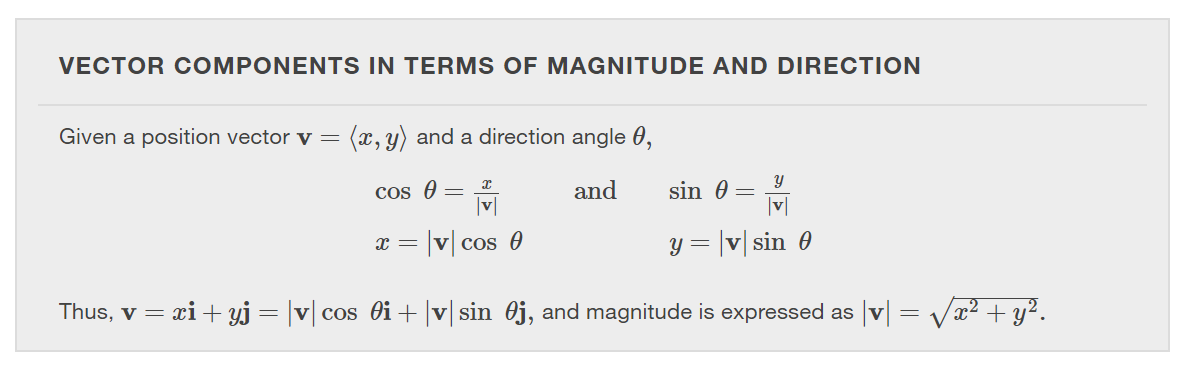 https://openstax.org/details/books/algebra-and-trigonometry-2e
[Speaker Notes: We have seen how to draw vectors according to their initial and terminal points and how to find the position vector. We have also examined notation for vectors drawn specifically in the Cartesian coordinate plane using i and j. For any of these vectors, we can calculate the magnitude. Now, we want to combine the key points, and look further at the ideas of magnitude and direction.
Calculating direction follows the same straightforward process we used for polar coordinates. We find the direction of the vector by finding the angle to the horizontal. We do this by using the basic trigonometric identities, but with |v| replacing r.]
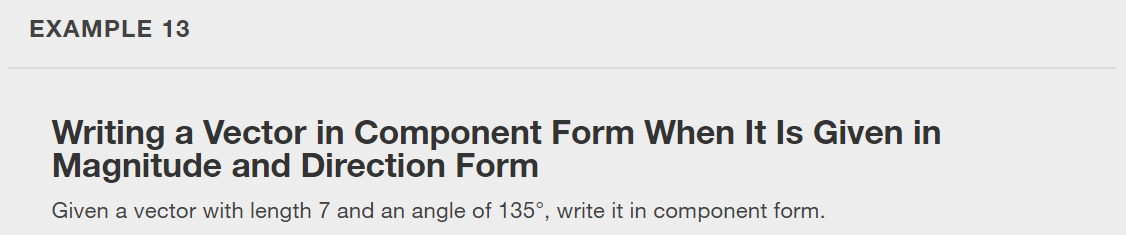 https://openstax.org/details/books/algebra-and-trigonometry-2e
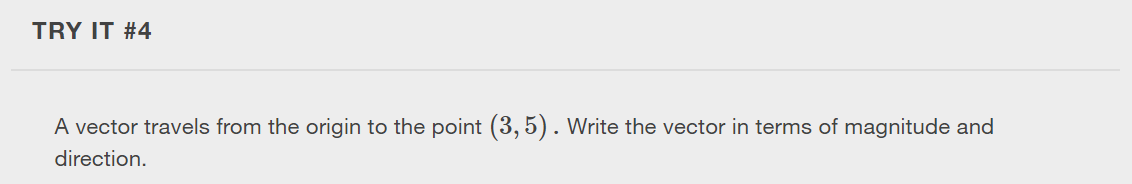 https://openstax.org/details/books/algebra-and-trigonometry-2e
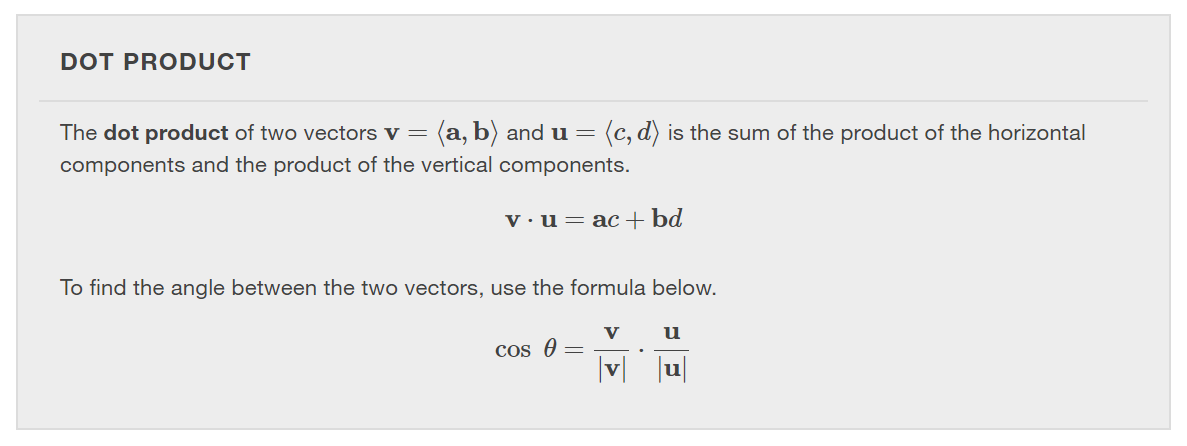 https://openstax.org/details/books/algebra-and-trigonometry-2e
[Speaker Notes: As we discussed earlier in the section, scalar multiplication involves multiplying a vector by a scalar, and the result is a vector. As we have seen, multiplying a vector by a number is called scalar multiplication. If we multiply a vector by a vector, there are two possibilities: the dot product and the cross product. We will only examine the dot product here; you may encounter the cross product in more advanced mathematics courses.
The dot product of two vectors involves multiplying two vectors together, and the result is a scalar.]
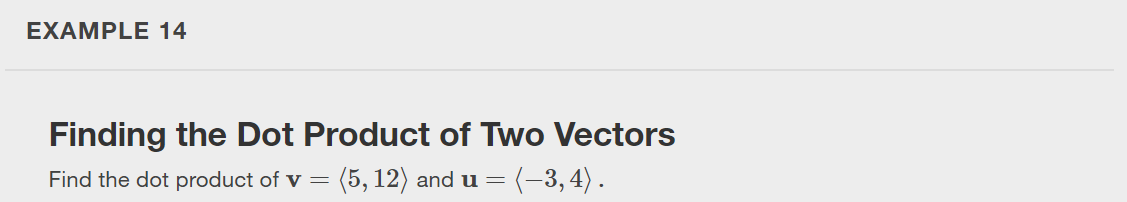 https://openstax.org/details/books/algebra-and-trigonometry-2e
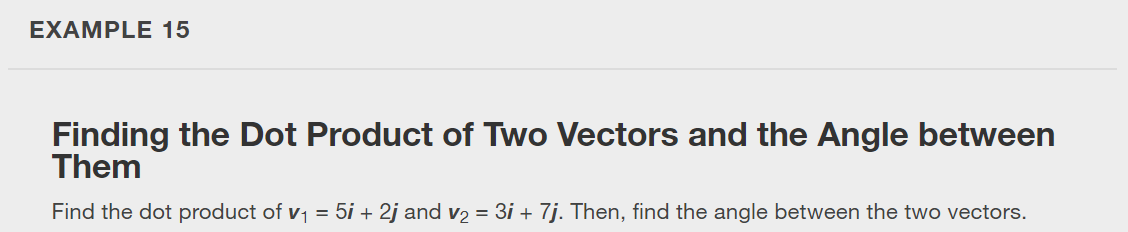 https://openstax.org/details/books/algebra-and-trigonometry-2e
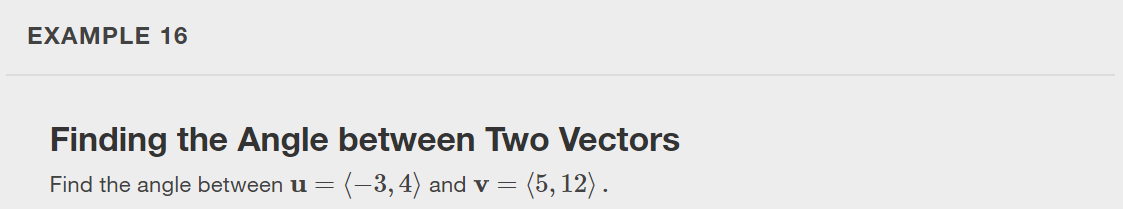 https://openstax.org/details/books/algebra-and-trigonometry-2e
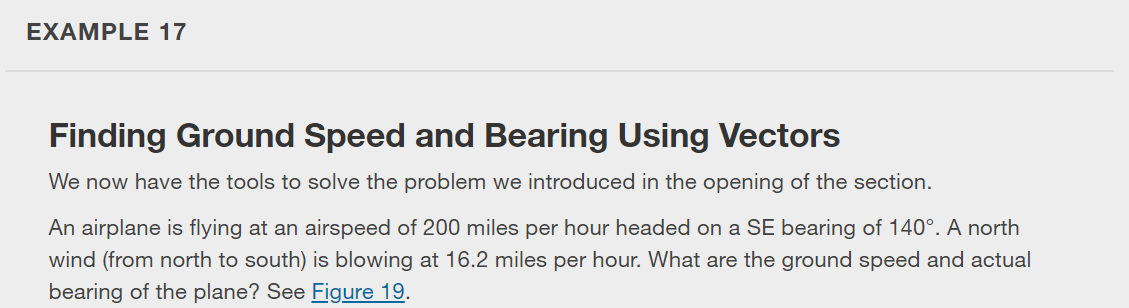 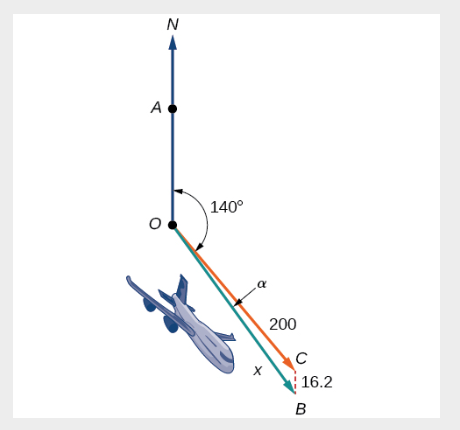 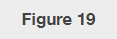 https://openstax.org/details/books/algebra-and-trigonometry-2e
https://openstax.org/details/books/algebra-and-trigonometry-2e
[Speaker Notes: Do you have any questions?]
This resource is an adaptation of the OpenStax Algebra and Trigonometry 2e open textbook and is © Susan Aydelotte under a CC BY-NC-SA 4.0 International license; it may be reproduced or modified for noncommercial purposes only but must be attributed to OpenStax, Rice University and any changes must be noted. Any adaptation must be shared under the same type of license.
https://openstax.org/details/books/algebra-and-trigonometry-2e